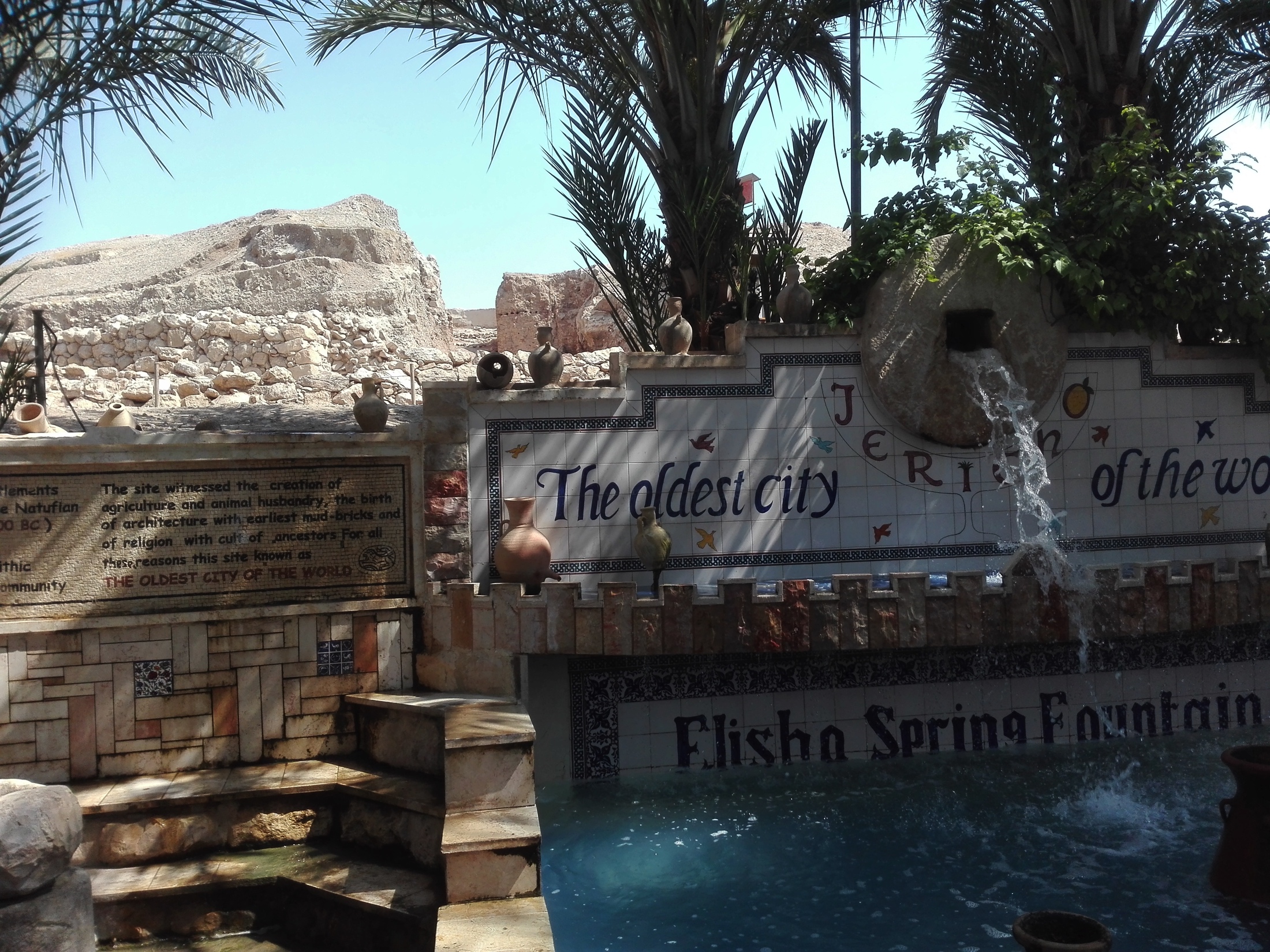 h.greenhalgh@xtra.co.nzh.greenhalgh@xtra.co.nz
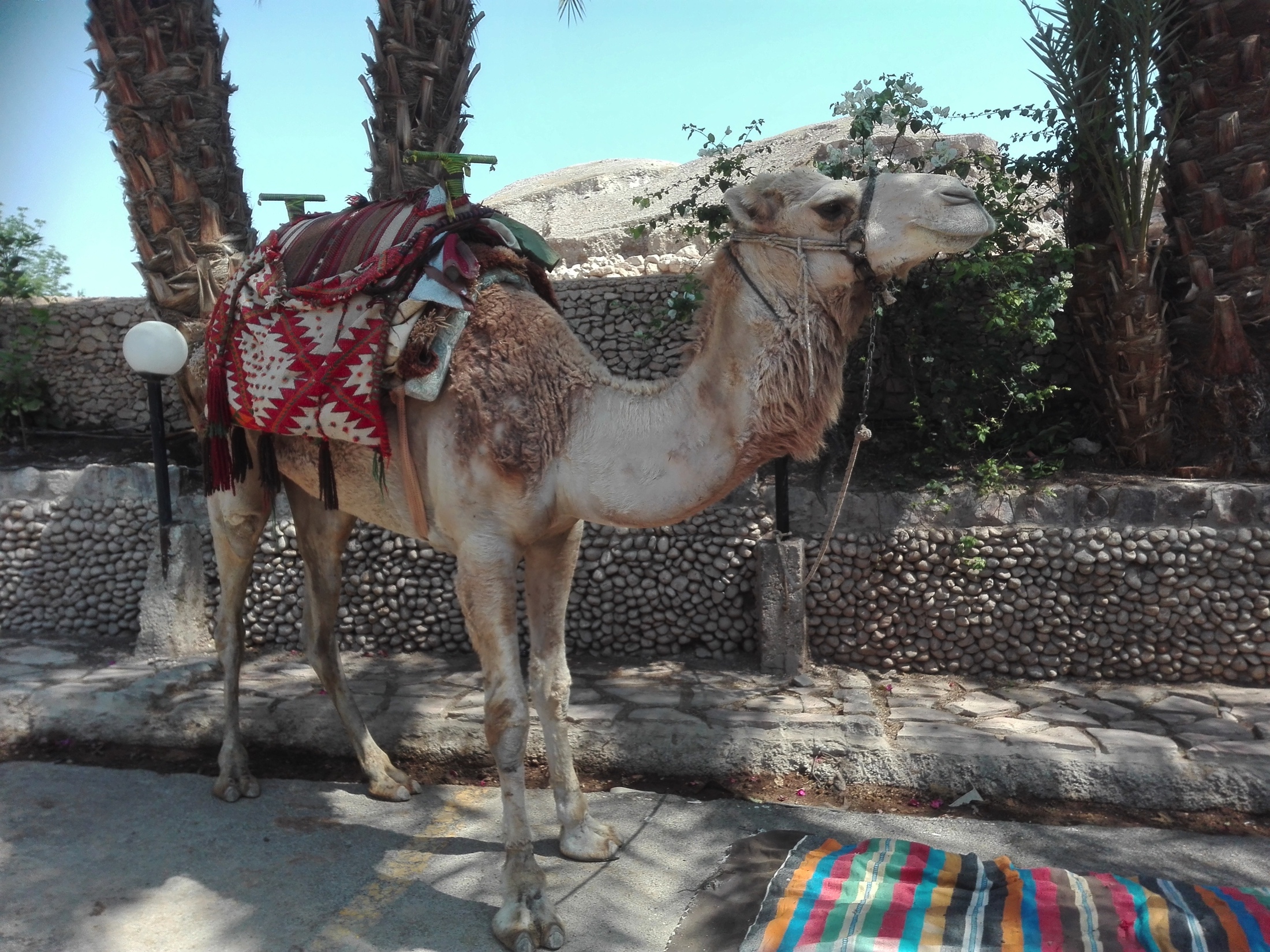 h.greenhalgh@xtra.co.nzh.greenhalgh@xtra.co.nz
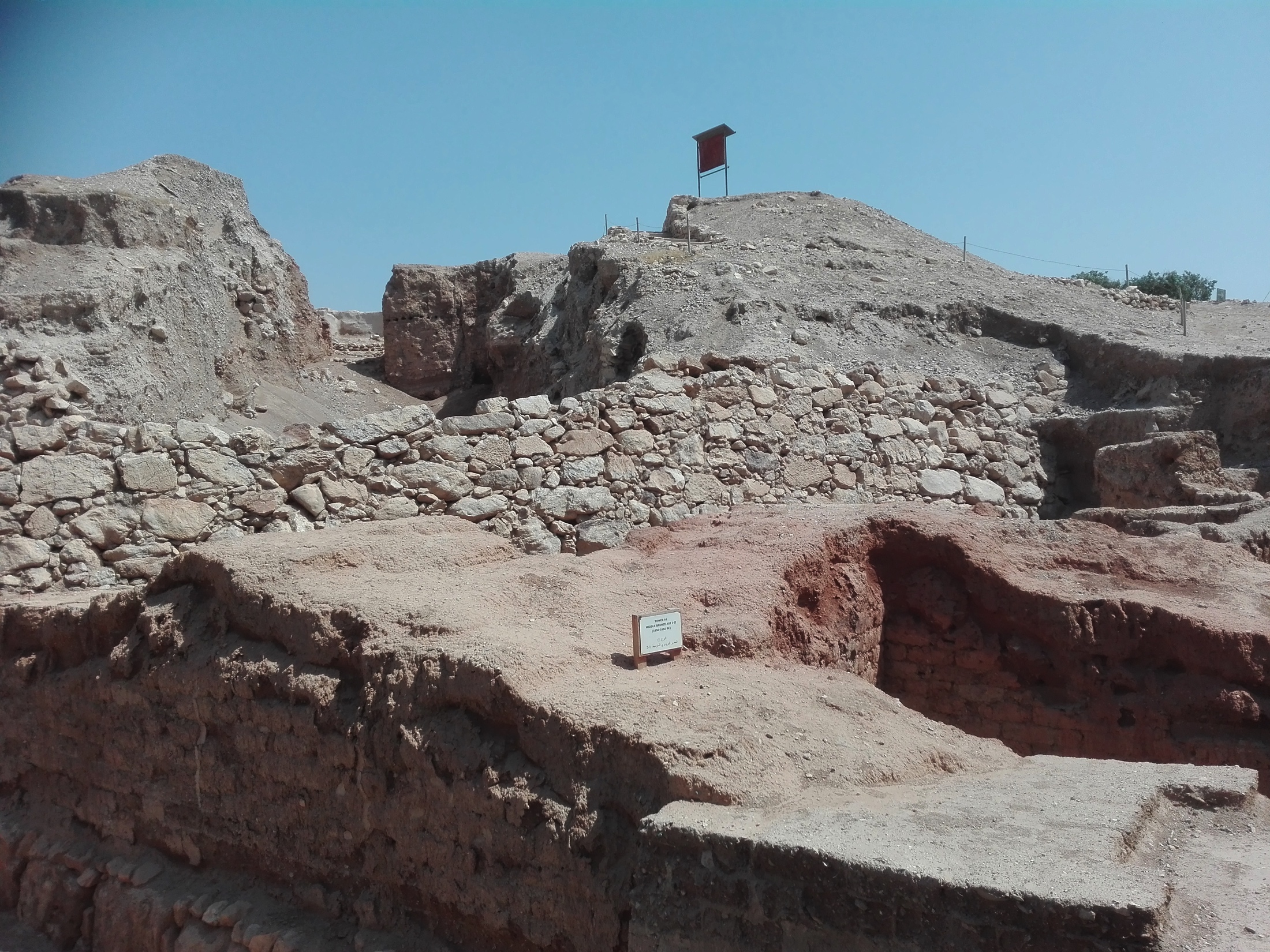 h.greenhalgh@xtra.co.nzh.greenhalgh@xtra.co.nz
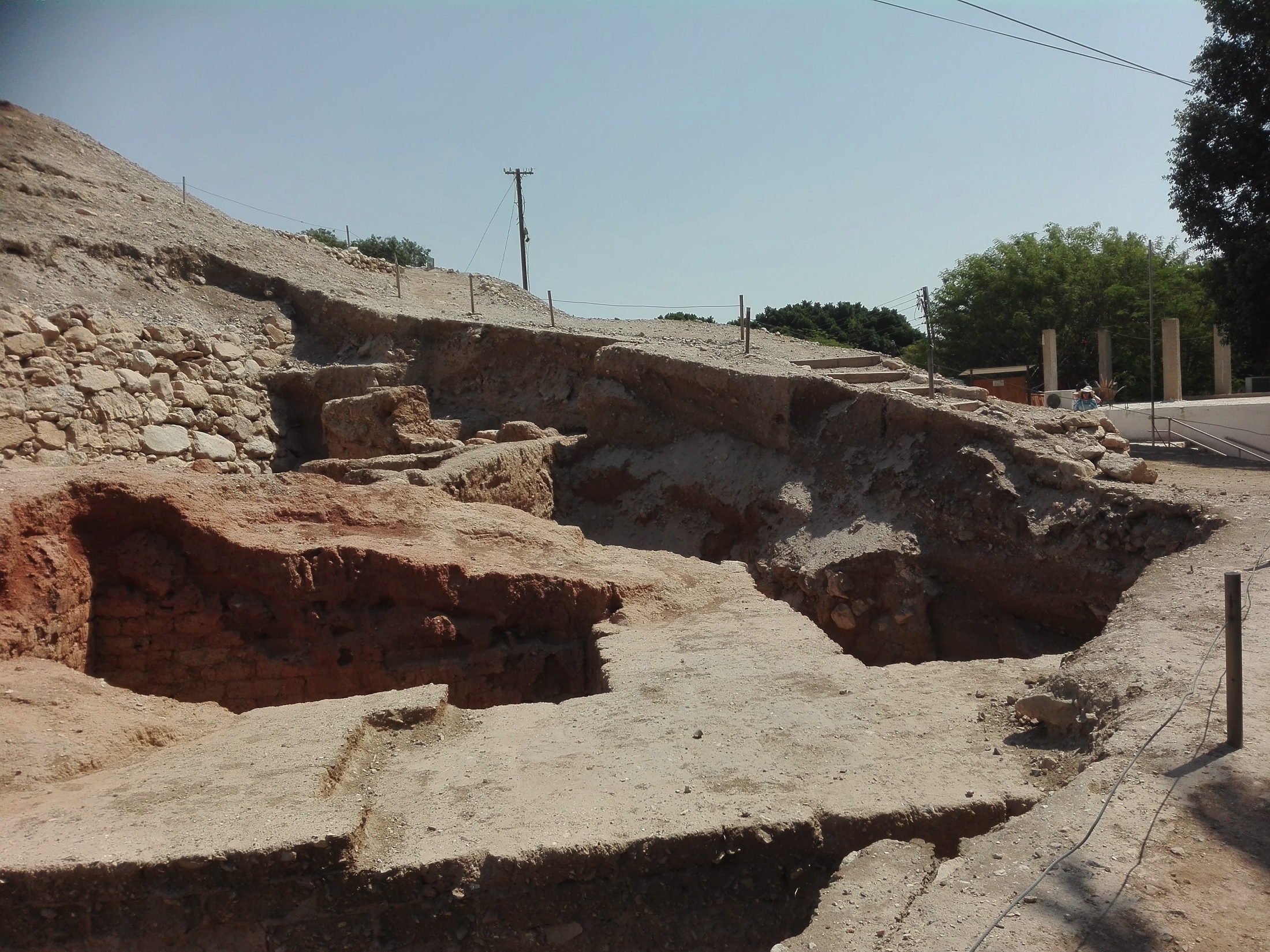 h.greenhalgh@xtra.co.nzh.greenhalgh@xtra.co.nz
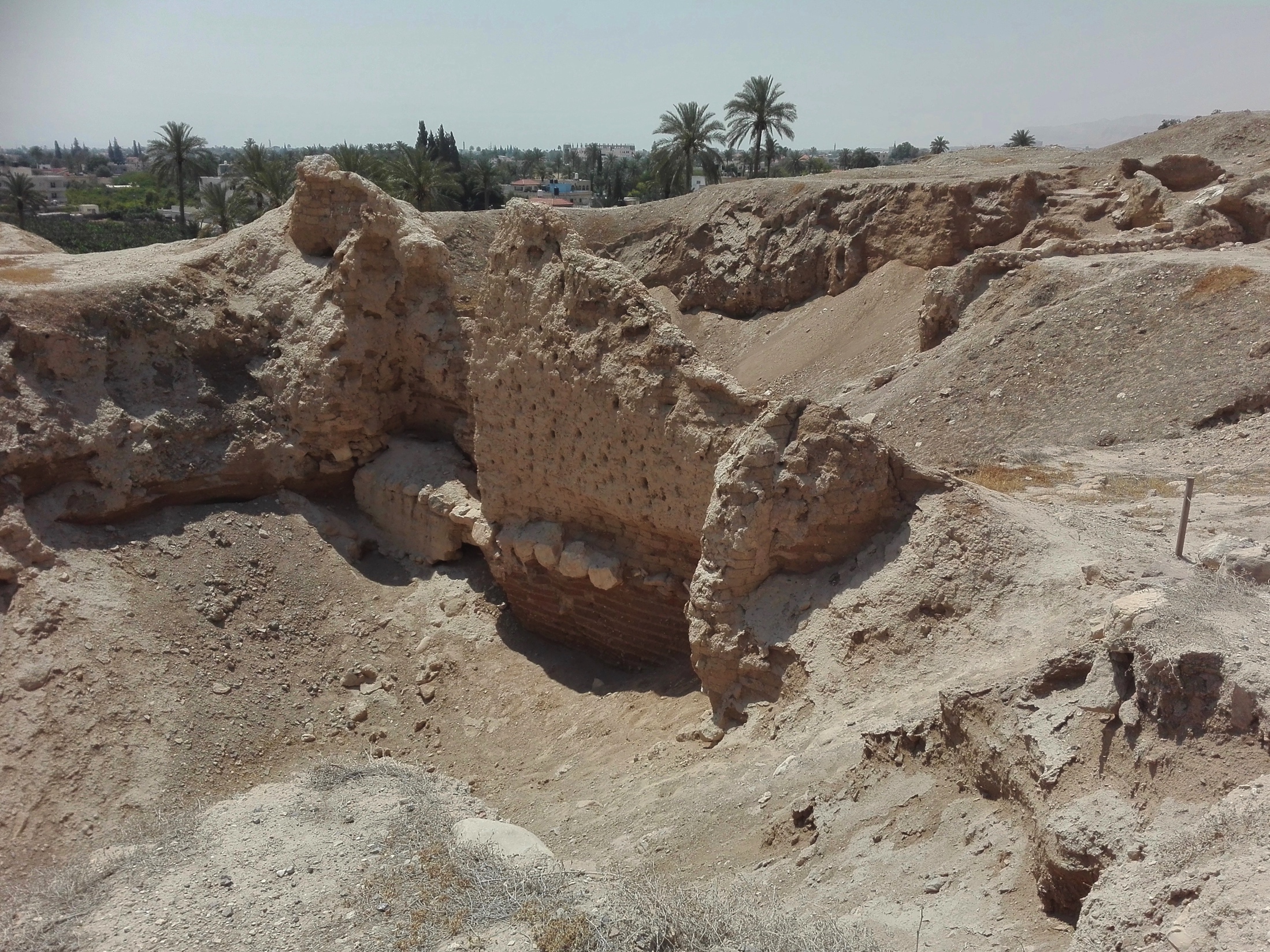 h.greenhalgh@xtra.co.nzh.greenhalgh@xtra.co.nz
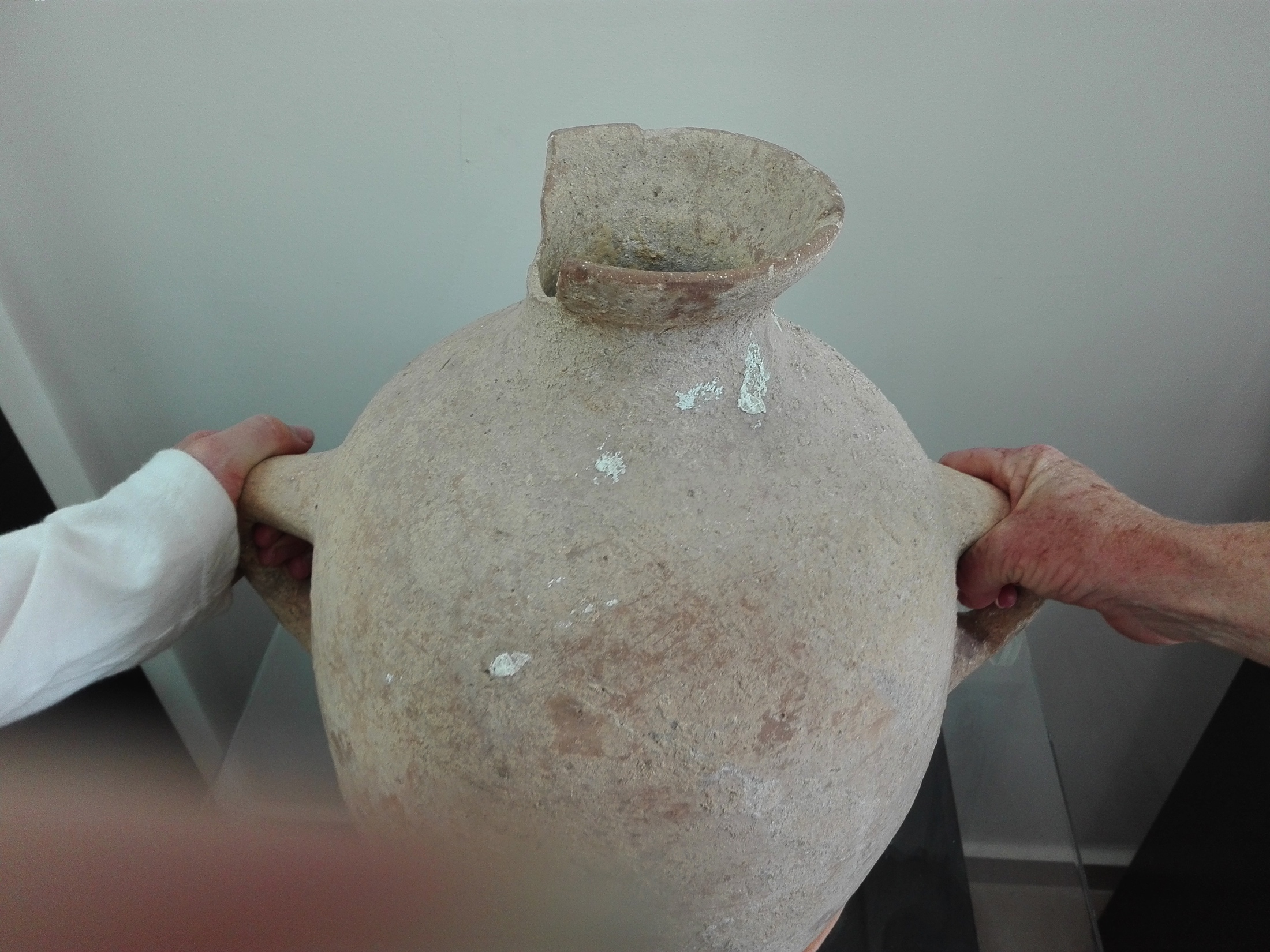 h.greenhalgh@xtra.co.nzh.greenhalgh@xtra.co.nz
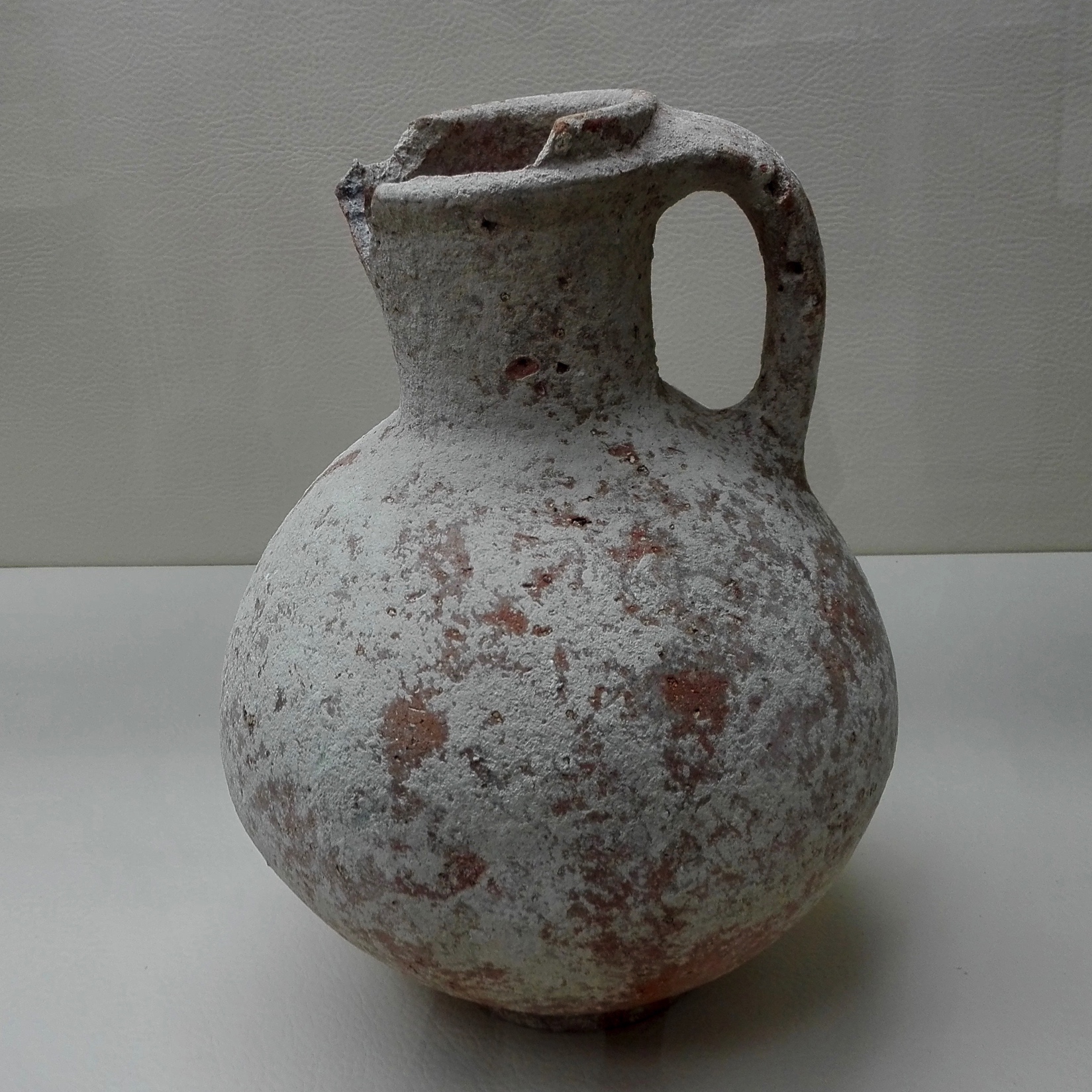 h.greenhalgh@xtra.co.nzh.greenhalgh@xtra.co.nz
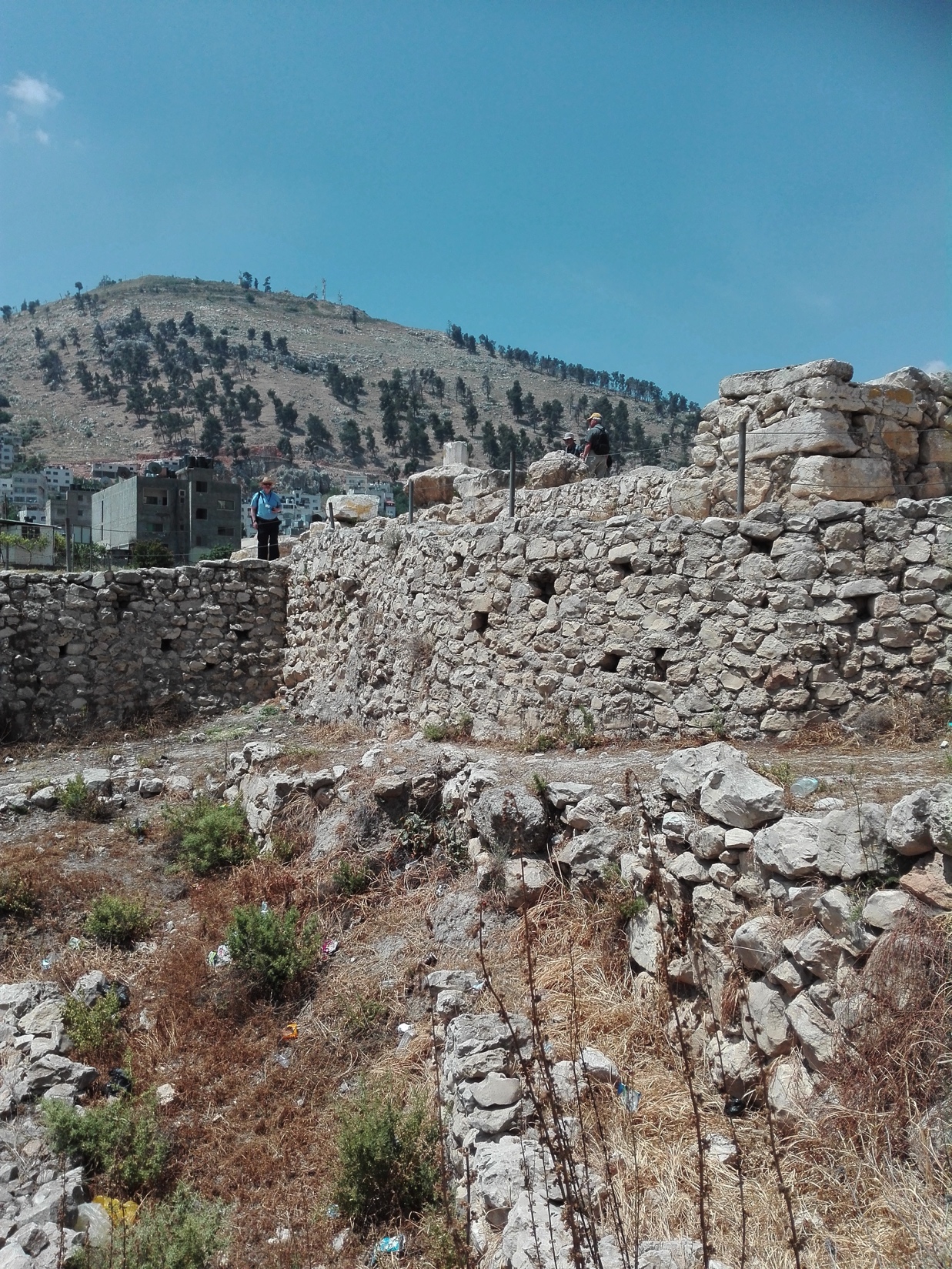 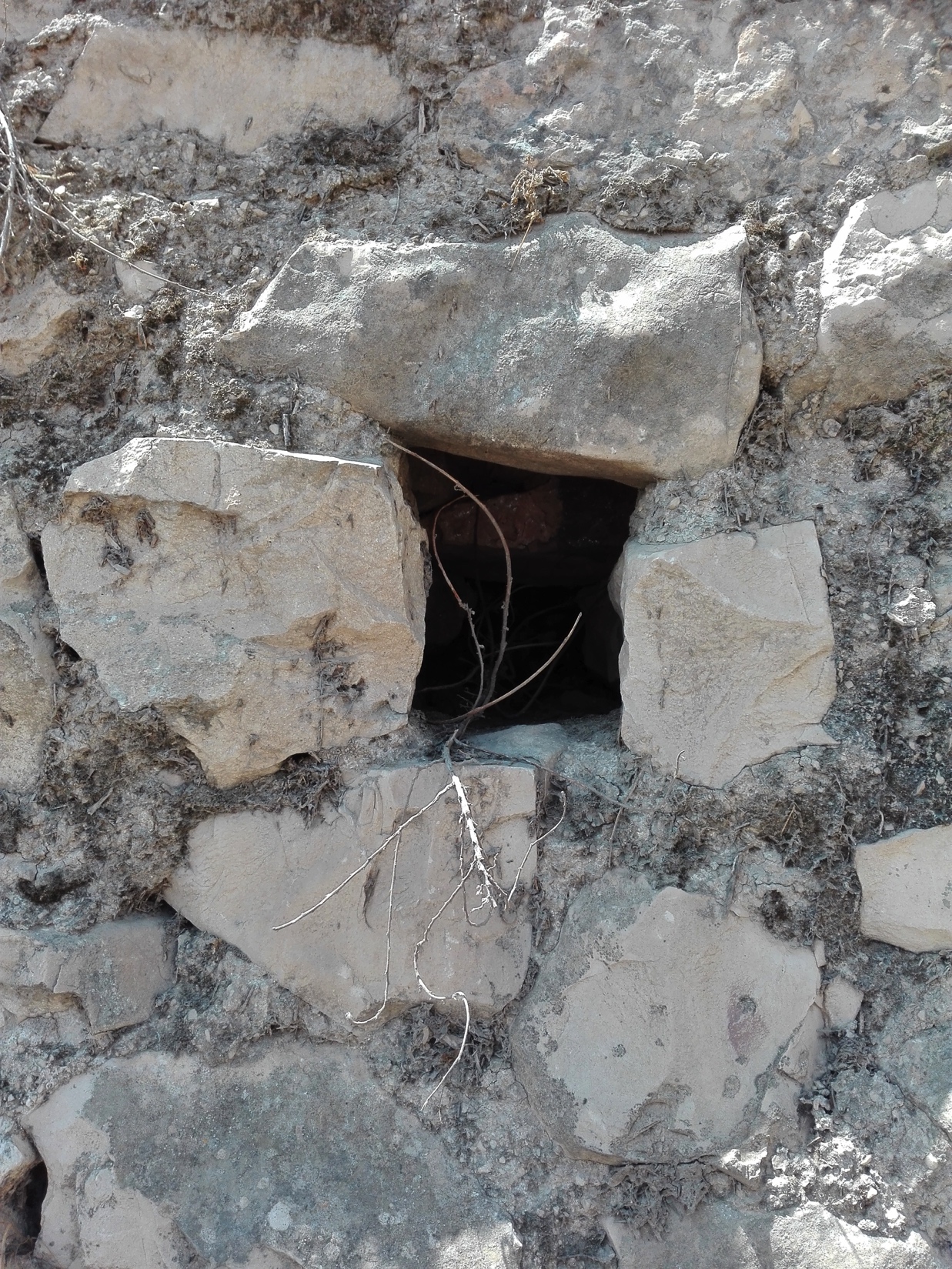 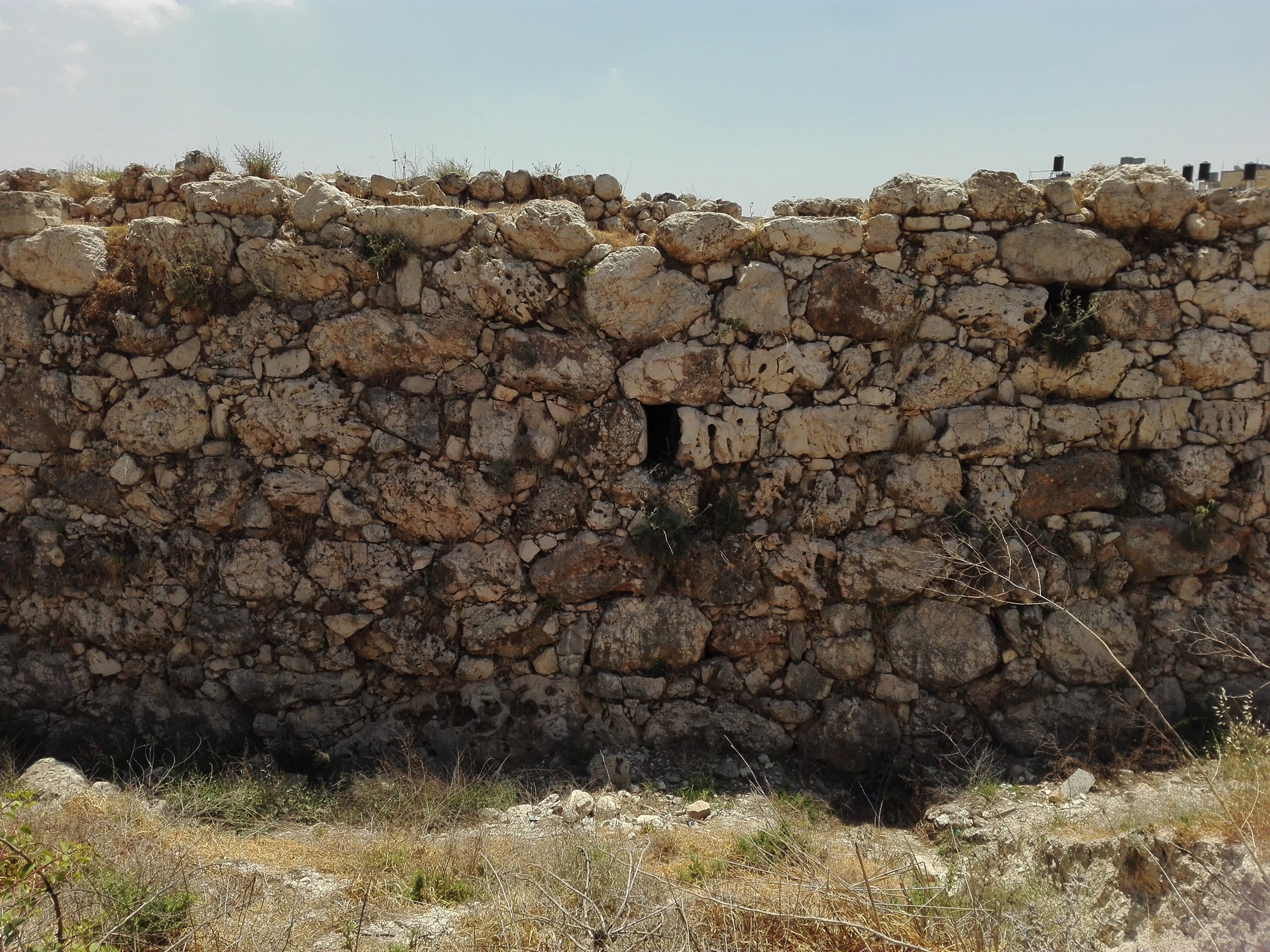 h.greenhalgh@xtra.co.nzh.greenhalgh@xtra.co.nz
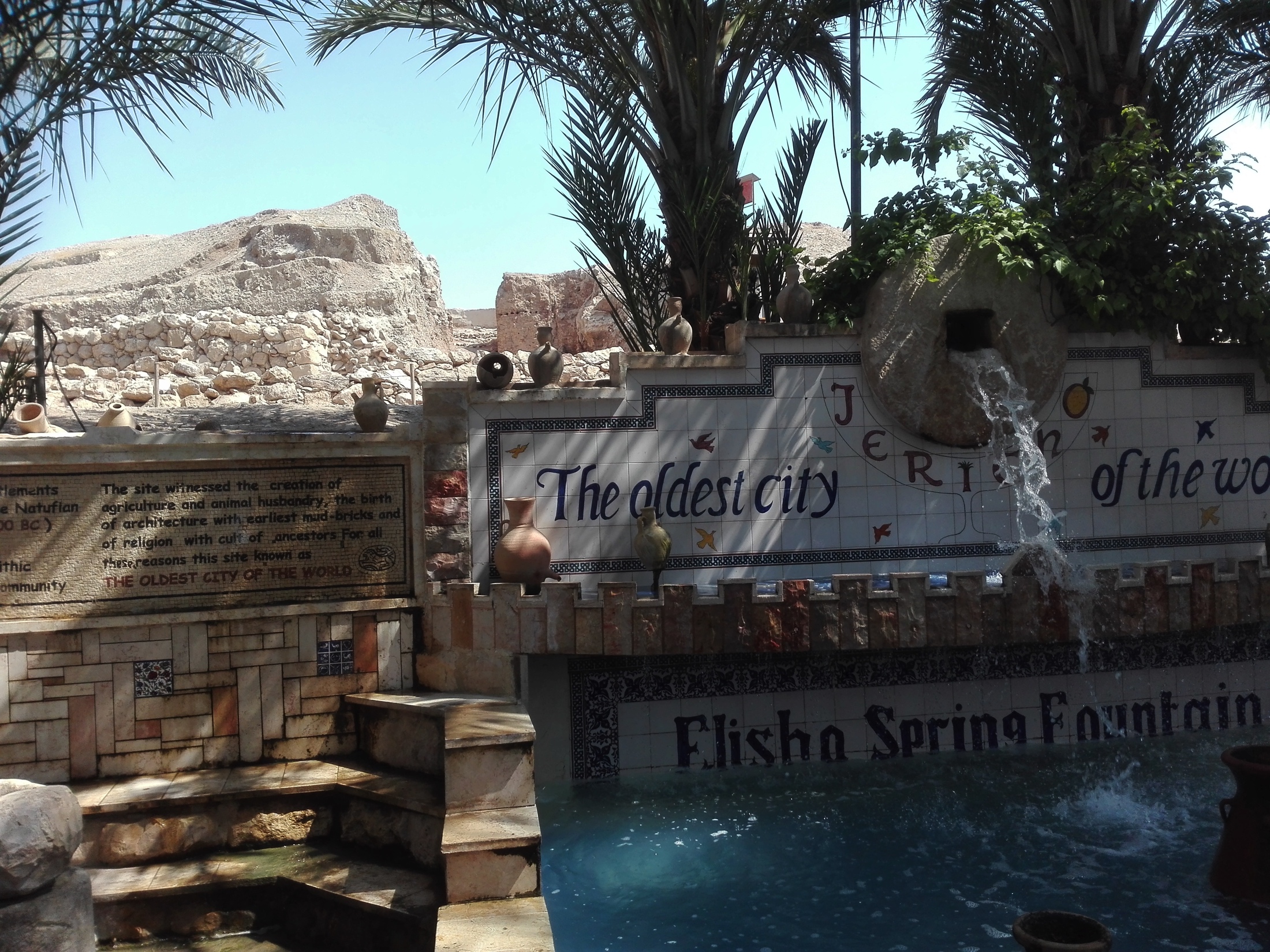 h.greenhalgh@xtra.co.nzh.greenhalgh@xtra.co.nz